GOOGLE E LA RICERCA DOCUMENTALE: ALCUNE CRITICITA’
Alfredo Deluca
adeluca@units.it
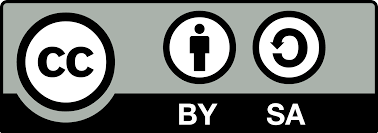 1
L’utilizzo dei motori di ricerca per le  ricerche bibliografiche non è di per sé «sbagliato»…
Bisogna tener conto però di alcune caratteristiche che differenziano i motori di ricerca dalle banche dati:
I contenuti non devono adeguarsi ad alcuno standard qualitativo.
L’informazione non è né organizzata, né stabile, né omogenea.
Non consentono le ricerche tramite voci di soggetto.








 






ESERCIZIO:
Cerchiamo …. Su google e su Pub med
2
Hanno poche possibilità di applicare limiti e/o filtri
I risultati restituiti vengono proposti in un ordine non pensato per la ricerca accademica
Non sappiamo il perimetro all’interno del quale vengono ricercati i risultati
L’utilizzo di un linguaggio non specifico può portare a risultati molto fuorvianti
GOOGLE indicizza meno dell’1% del WEB
3